Муниципальное бюджетное дошкольное образовательное учреждение муниципального образования город Краснодар «Детский сад комбинированного вида №112»
ОТЧЕТ ПО ПЕРВОМУ ЭТАПУ ИННОВАЦИОННОЙ ДЕЯТЕЛЬНОСТИ

ТЕМА ИННОВАЦИОННОГО ПРОЕКТА: ОРГАНИЗАЦИЯ РАБОТЫ ЦЕНТРА РАЗВИТИЯ СЕМЬИ В СИСТЕМЕ САМООРГАНИЗУЮЩЕГОСЯ   РОДИТЕЛЬСКОГО СООБЩЕСТВА
Руководитель проекта:
Свиридова Виктория Александровна, заведующий
методологическое основание инновационного проекта
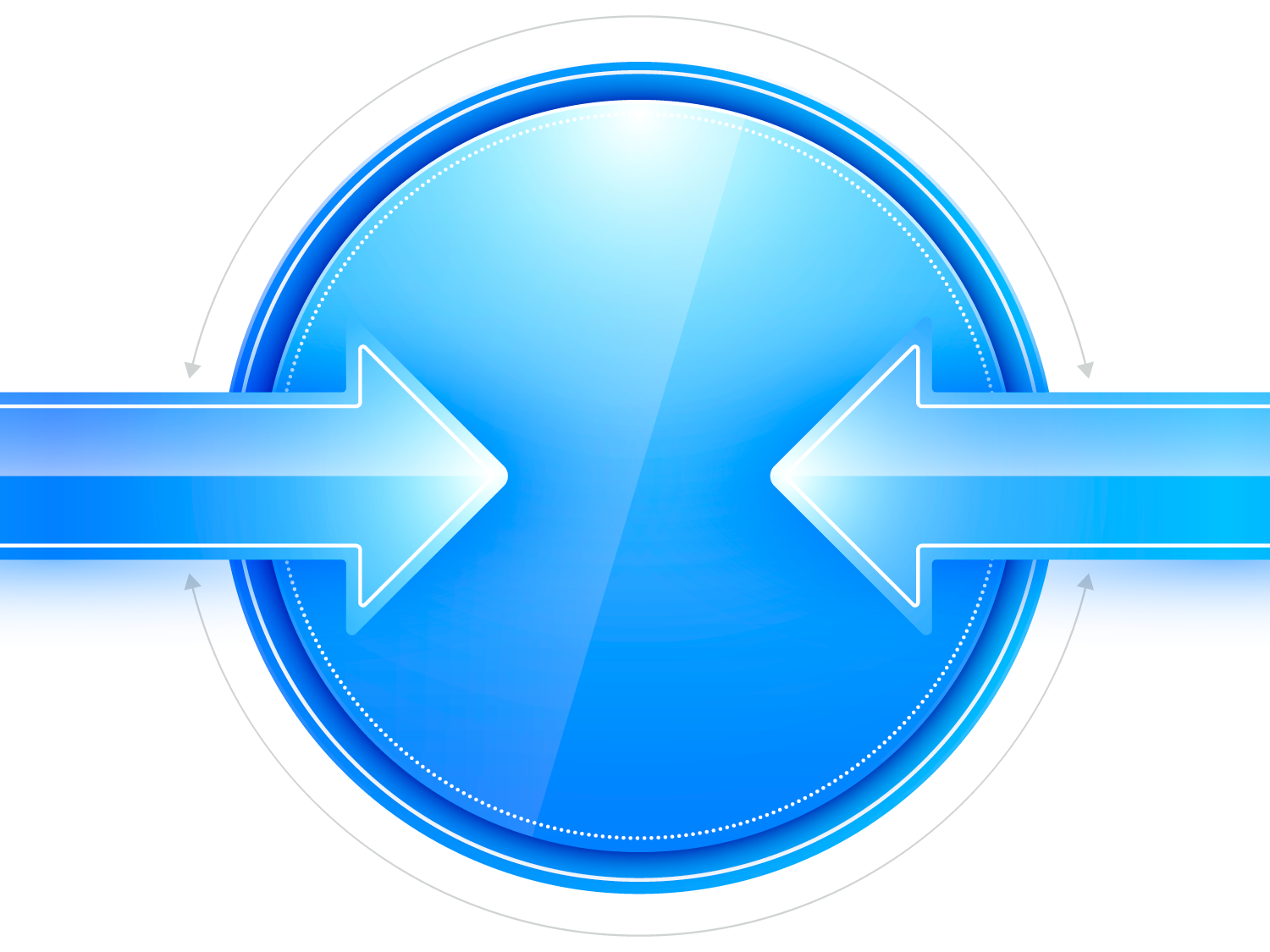 САМООРГАНИЗУЮЩАЯСЯ СИСТЕМА РОДИТЕЛЬСКОГО СООБЩЕСТВА
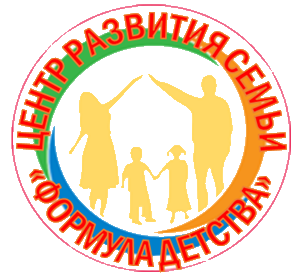 Как организовать образовательное взаимодействие с родителями, обеспечивающее эффективное психолого-педагогическое сопровождение семьи?
Сопровождение родителей обеспечивающее эффективное решение индивидуальных проблем воспитания и обучения
методологическое основание
ОБЪЕКТ ИННОВАЦИОННОЙ ДЕЯТЕЛЬНОСТИ
Взаимодействие педагогов дошкольной образовательной организации с семьёй
ПРЕДМЕТ ИННОВАЦИОННОЙ ДЕЯТЕЛЬНОСТИ
Организация системы педагогического сопровождения и поддержки семьи
ЦЕЛЬ ИННОВАЦИОННОЙ ДЕЯТЕЛЬНОСТИ
Разработать и апробировать систему педагогического сопровождения и поддержки родителей детей дошкольного возраста
пилотный режим процесса деятельности Центра поддержки семьи
1
I
этап
формирование родительских групп
2
закрепление за группой педагога-куратора
3
разработка сценариев встреч с родителями
4
проведение педагогических конференций
5
комплекс организационных, диагностических, методических и  аналитических задач
4
творческого развития и экспериментирования
1
укрепление здоровья и физического развития ребенка
2
решение проблем психического развития ребенка
3
5
развитие мышления и речи ребенка дошкольного возраста
подготовки к школе и познавательного развития
проведение диагностики по выявлению запросов родителей и формирование групп
организация «Клубного часа»
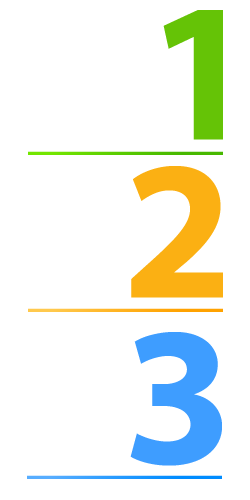 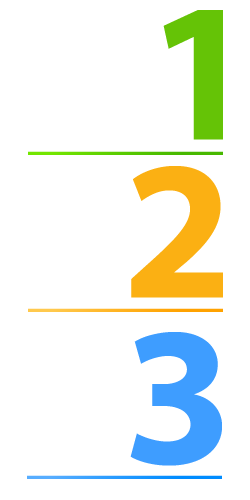 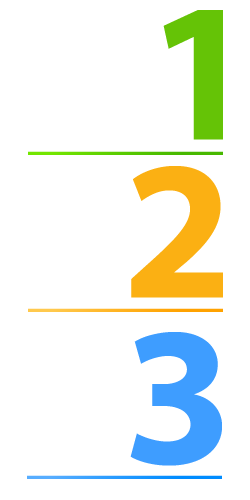 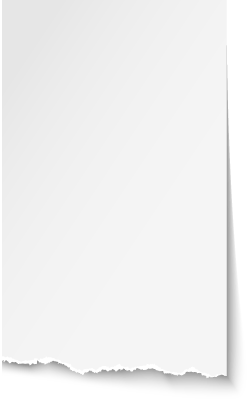 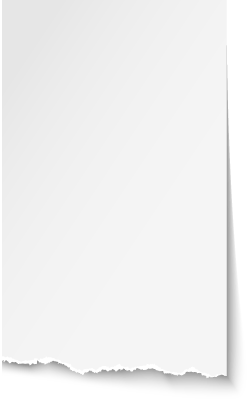 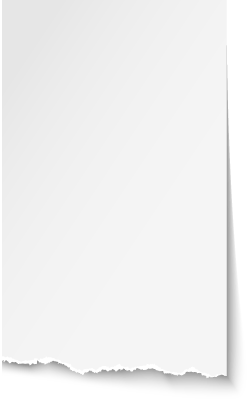 Выбор 
тематического направления ;

Подготовка 
станций с различными тематическими заданиями
Проведение
мероприятия  
(7-13 площадок 
с различными практиками);

-Рефлексивный 
круг
Разработка 
схем движения по детскому саду или на территории;

- Дискуссия о правилах поведения
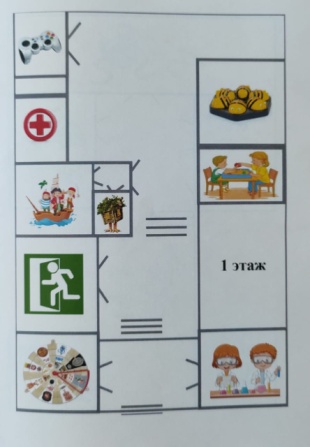 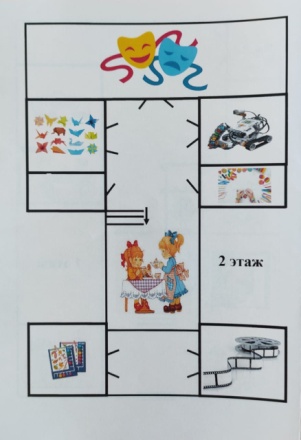 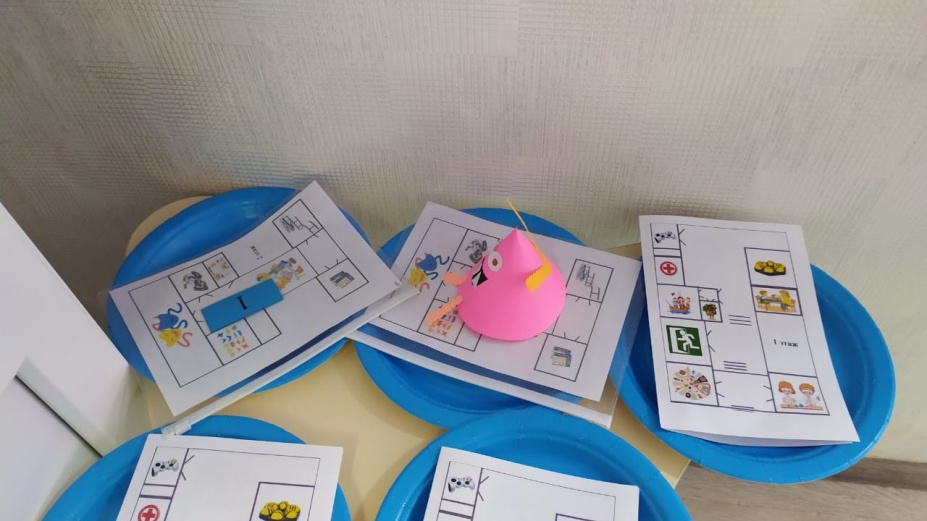 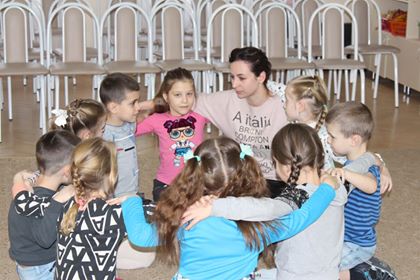 «Космическая экспедиция»; «Зимушка-Зима»
1
«День Победы»; «Профессии»
2
«Путешествие по правилам безопасности»
3
«Волшебный мир театра»; «Джунгли зовут»
4
«Цветочная феерия»; «Юные экологи»
5
тематические «Клубные часы»
клубные час 
«Космическая экспедиция»
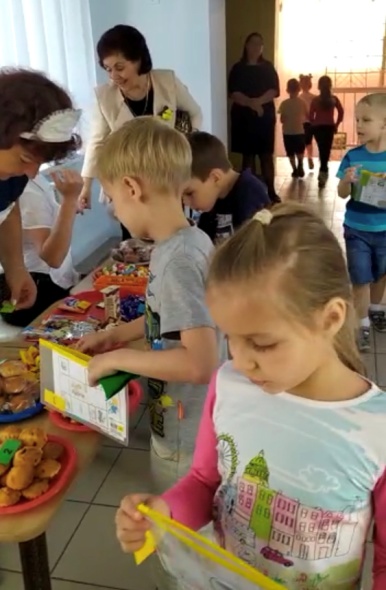 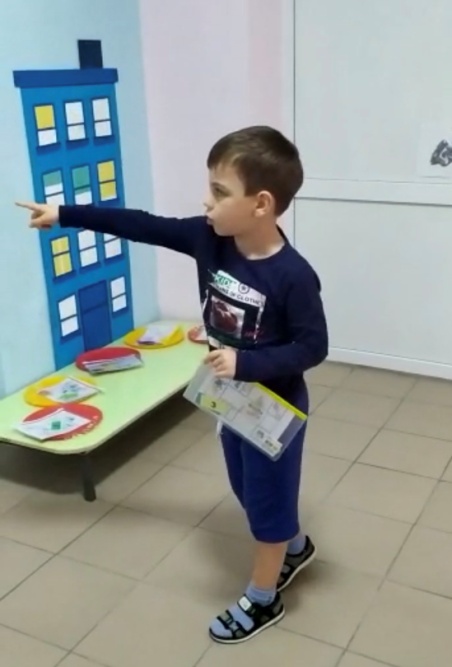 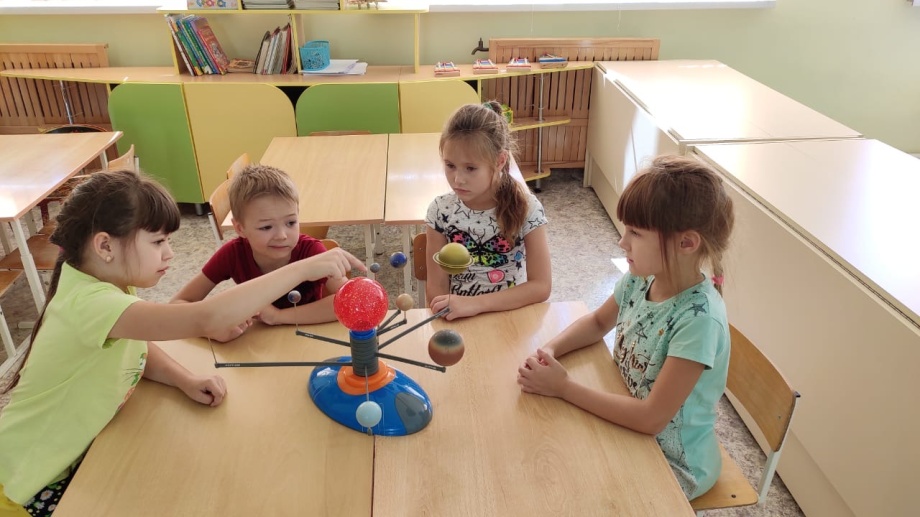 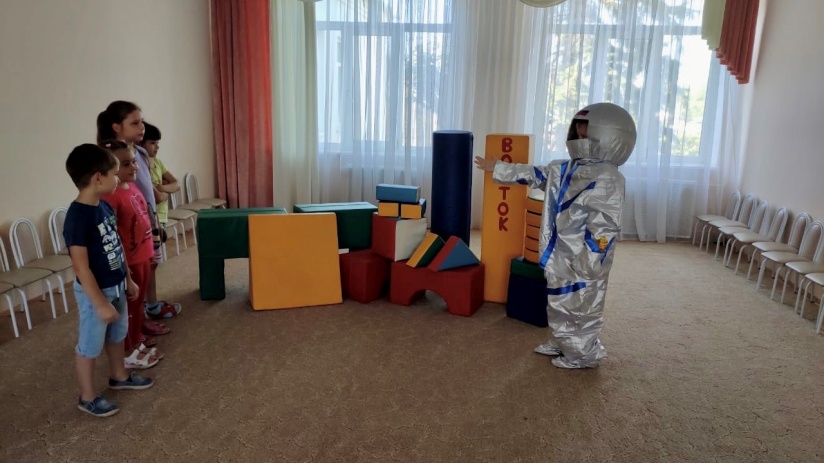 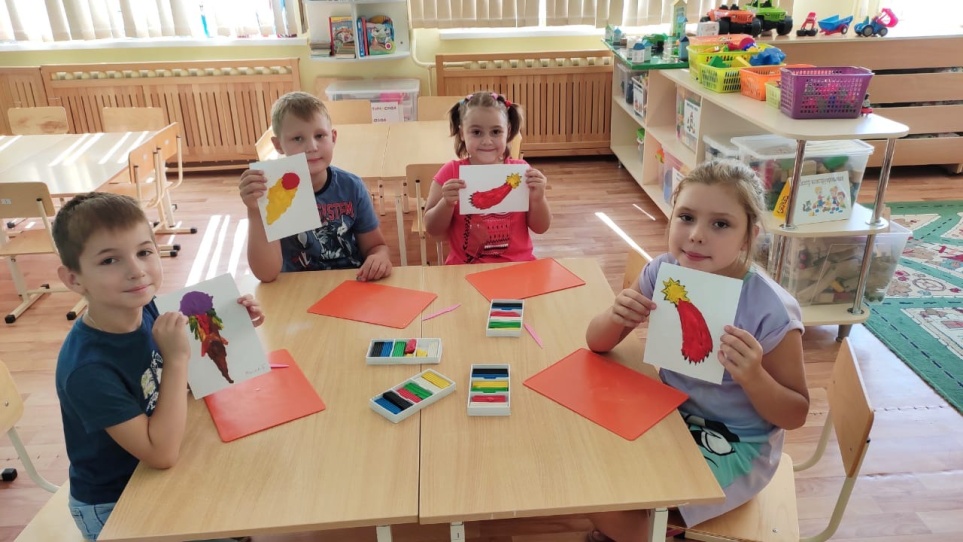 СТАНЦИИ: 
игровой деятельности; прикладного творчества; 
stem; экспериментирование;  конструирование
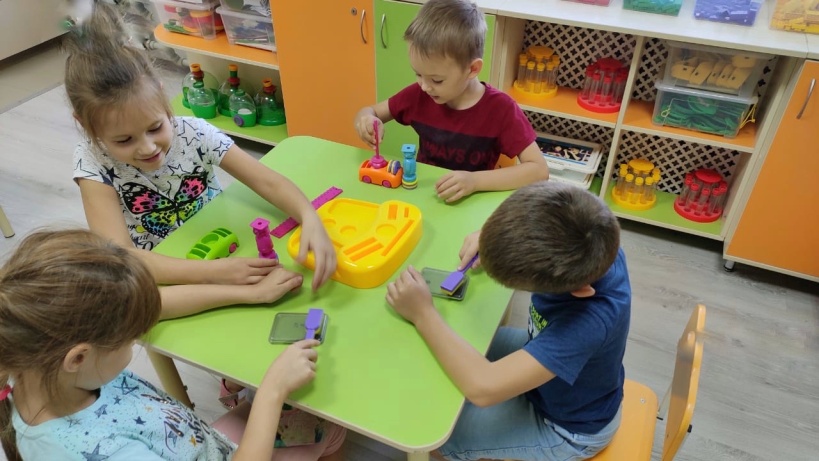 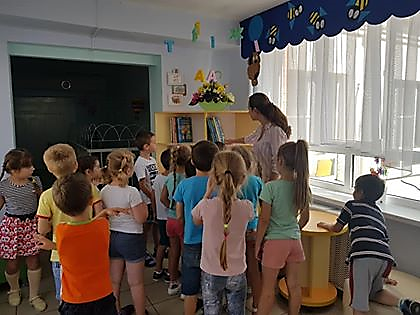 «Клубный час» как одна из форм взаимодействия с родителями
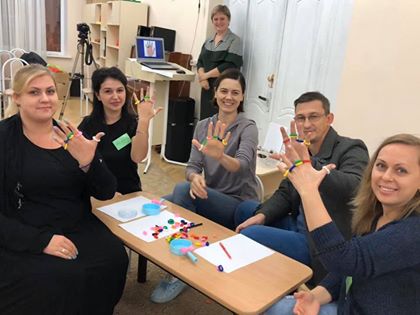 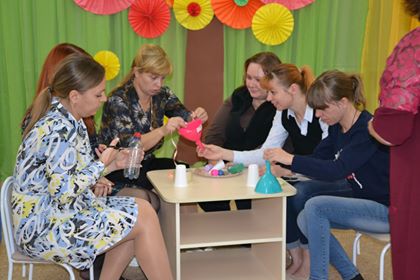 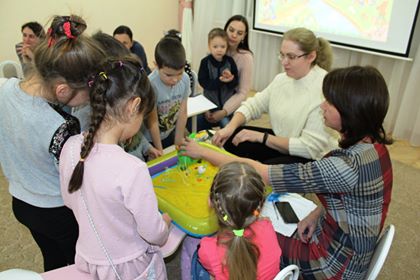 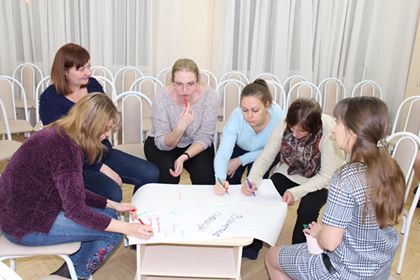 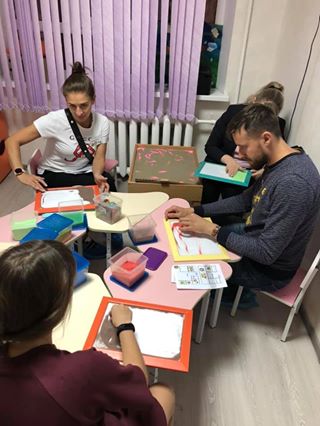 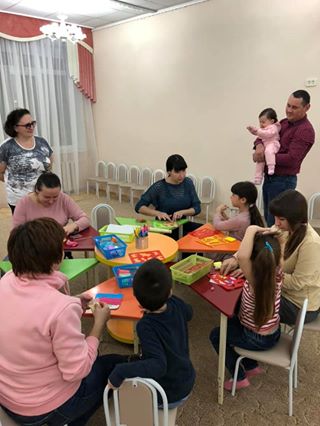 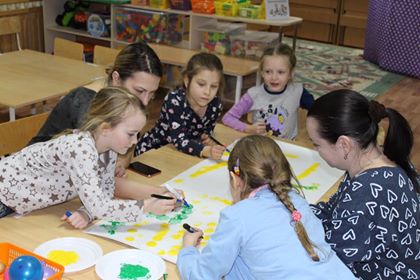 анализ проведения «Клубного часа»
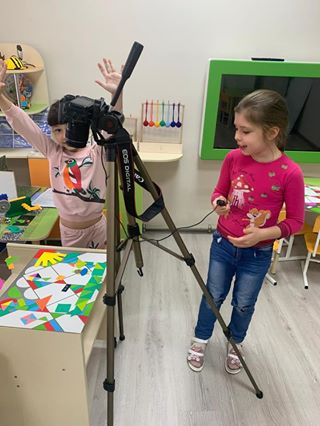 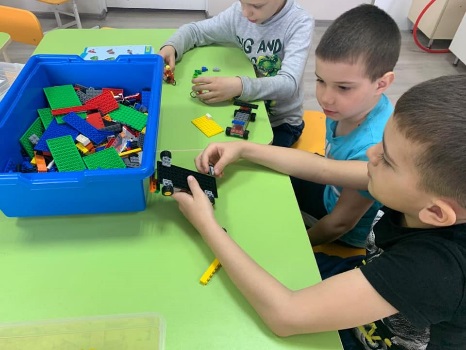 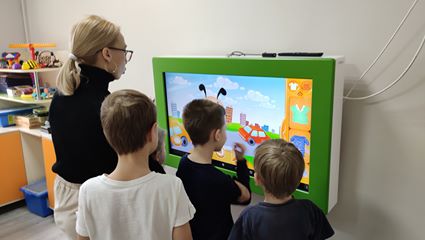 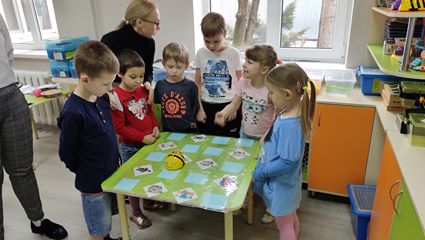 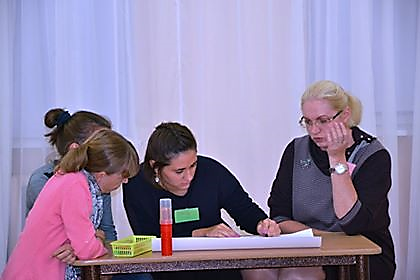 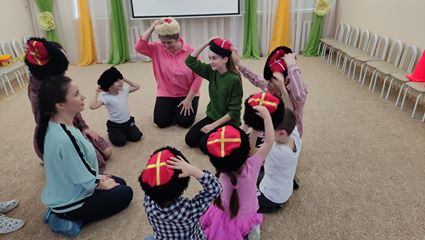 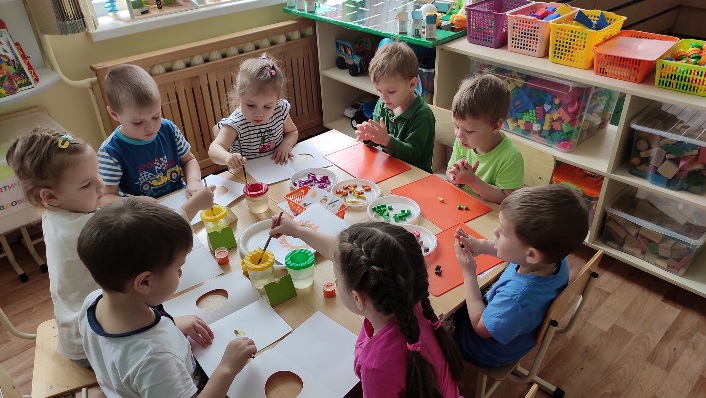 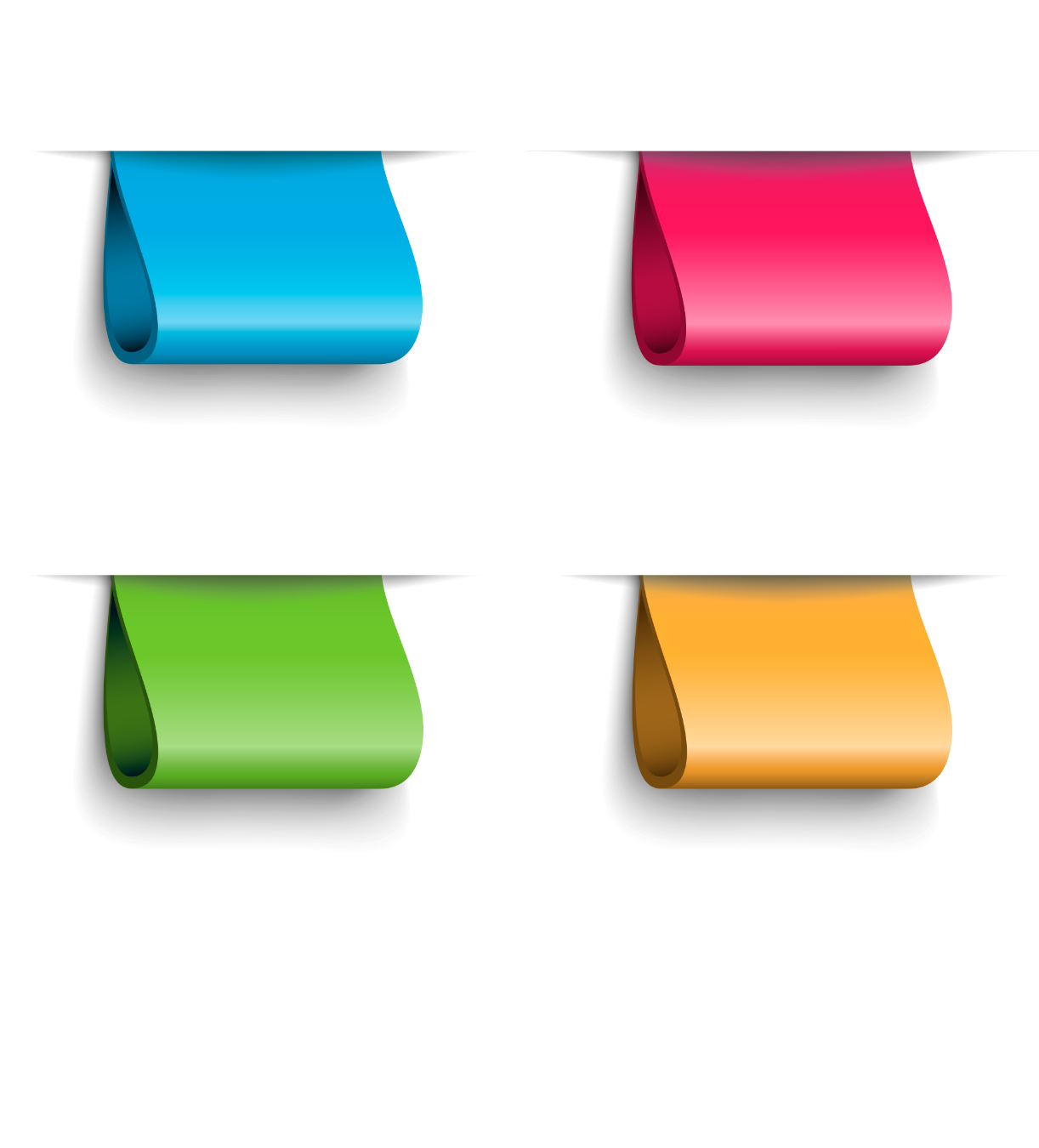 анализируются результаты клубного часа, 
планируются дальнейшие действия
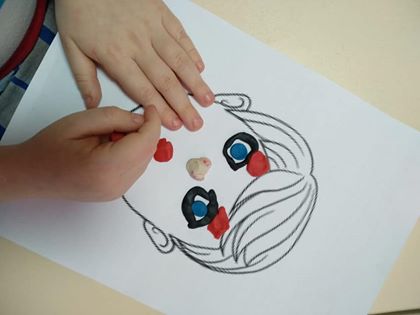 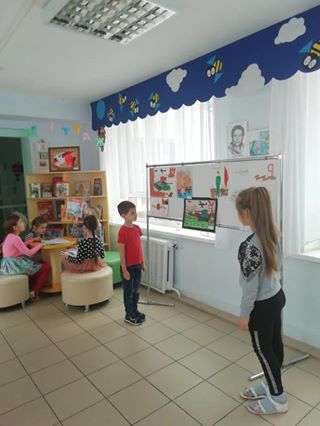 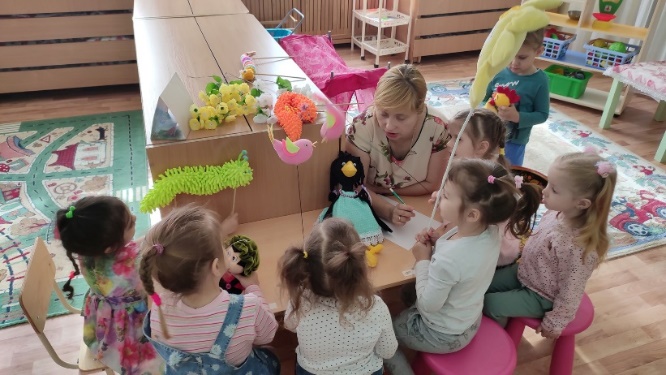 продукты инновационной деятельности
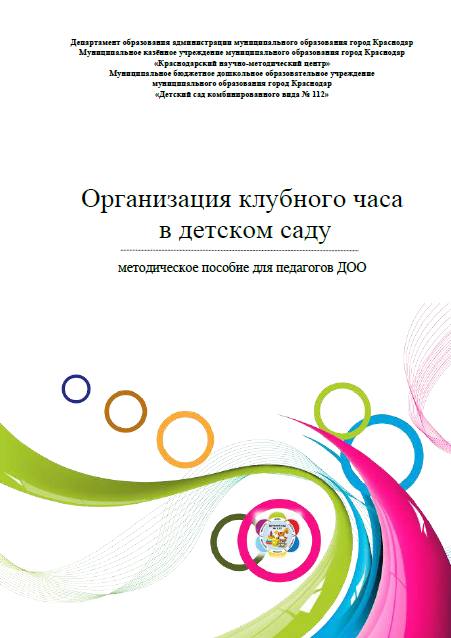 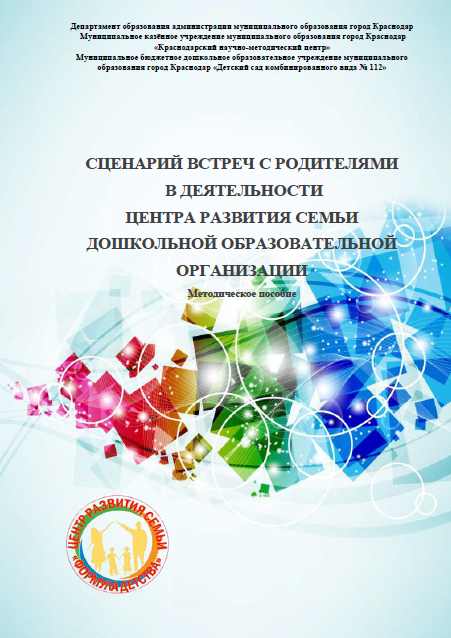 публикации по инновационной деятельности
Статья В.А Свиридова «Интерактивные детско-взрослые объединения как форма повышения педагогической культуры родителей дошкольников». Газета «Панорама образования» №15(355) от 27.09.2019.


Статья Е. Ю. Аронова, в. А. Свиридова «Интерактивные детско-взрослые объединения как форма повышения педагогической культуры родителей дошкольников». Сборник материалов VII Всероссийской научно-практической конференции «Актуальные проблемы реализации социального, профессионального и личностного ресурсов человека»,   2019
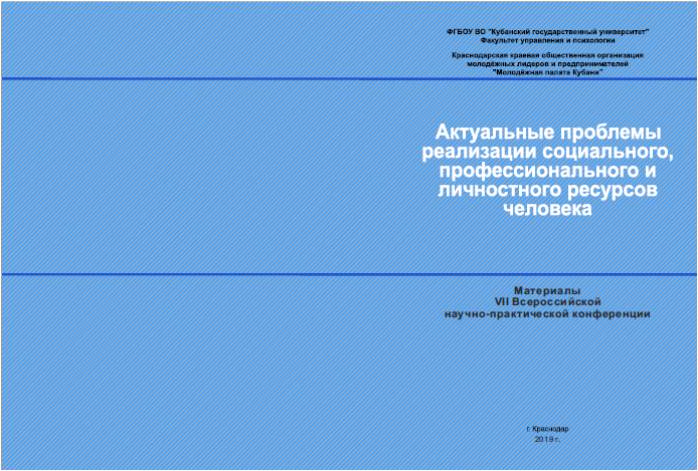 дессимениация инновационного опыта
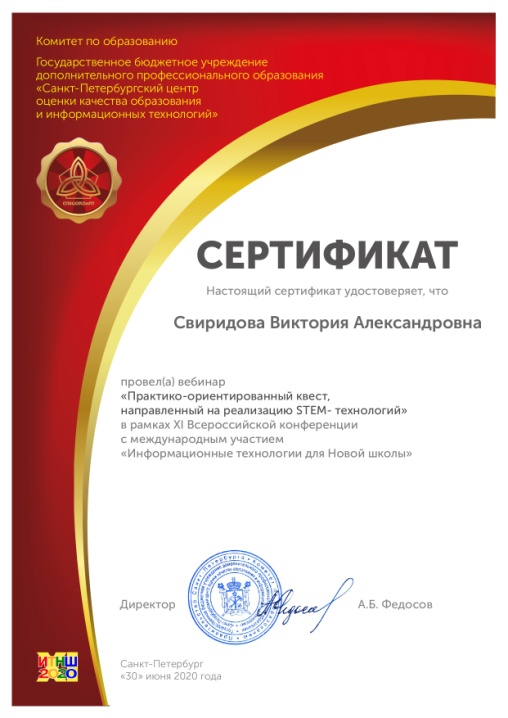 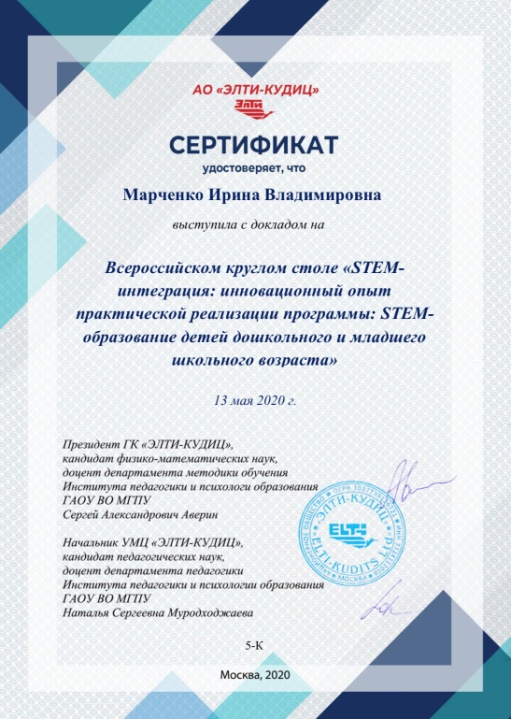 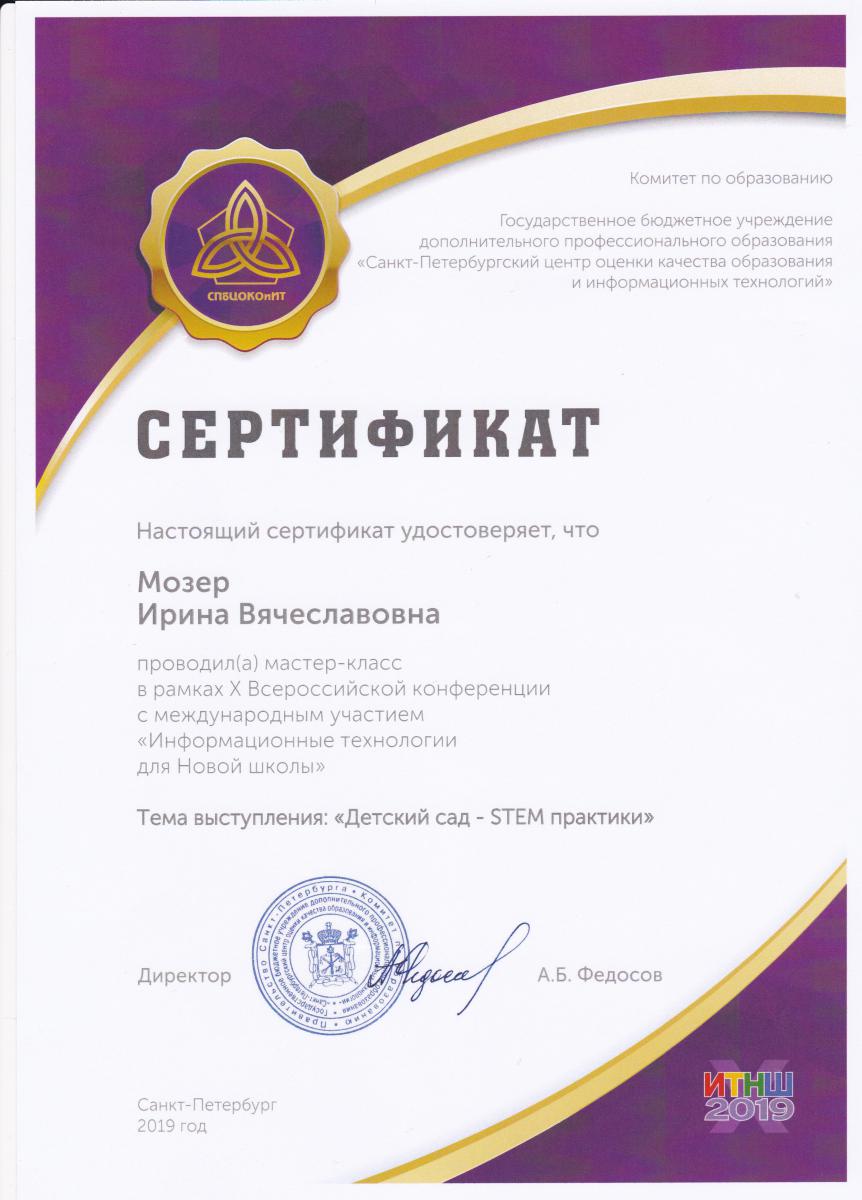 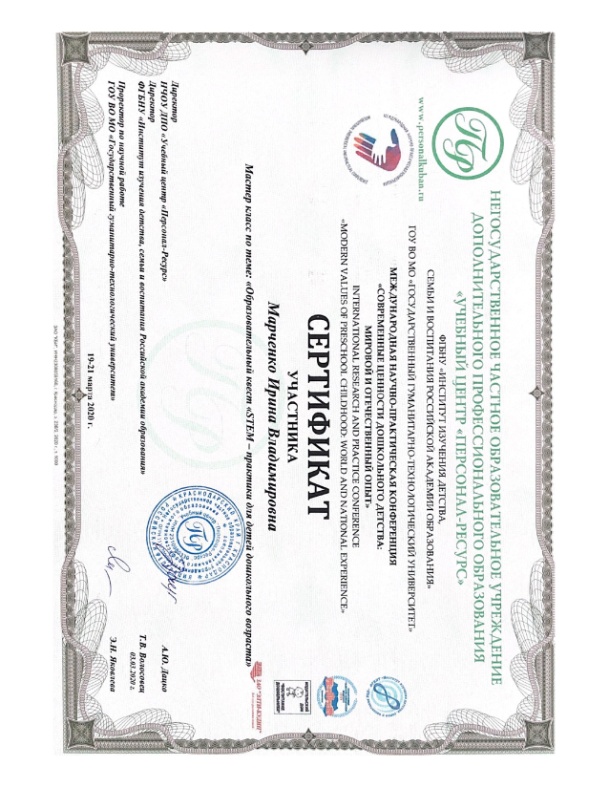 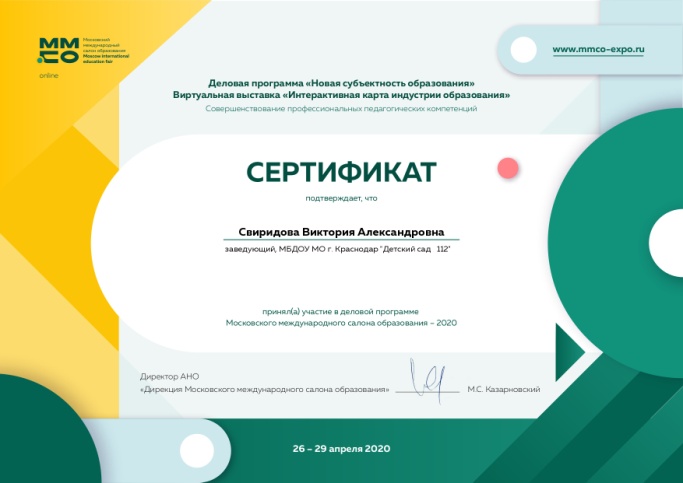 участие в фестивалях, 
профессиональных конкурсах
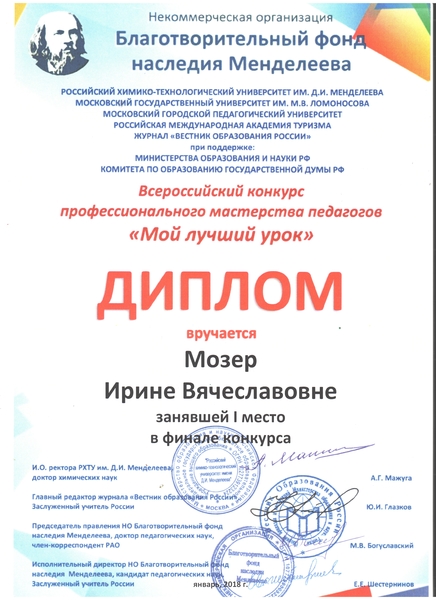 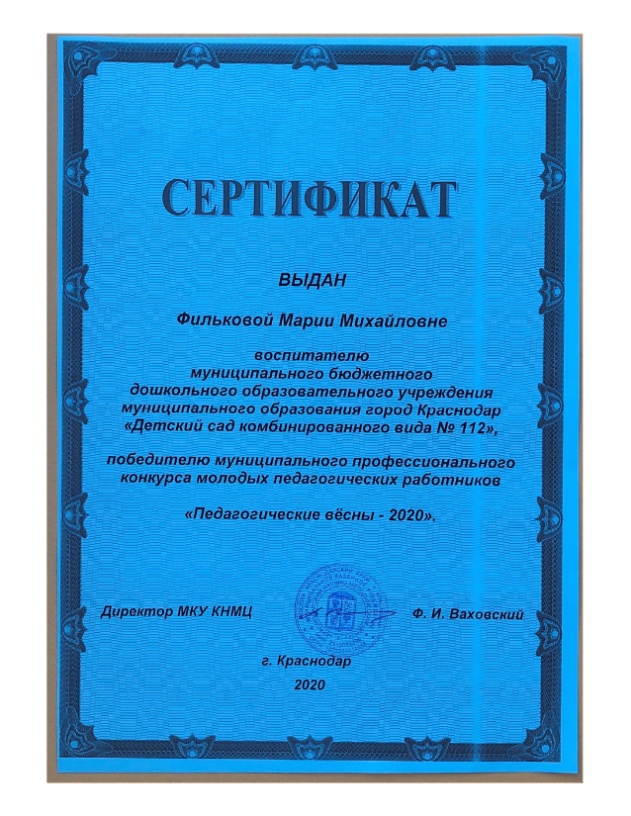 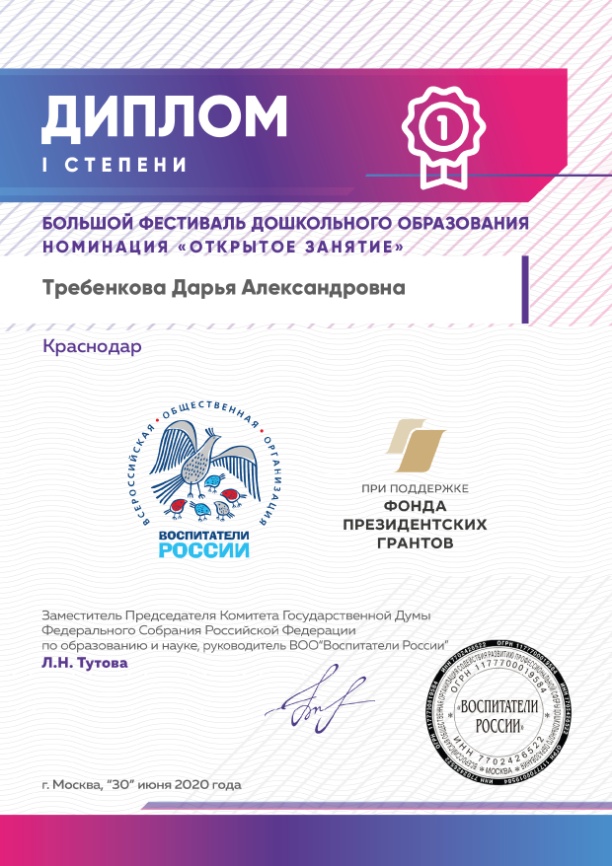 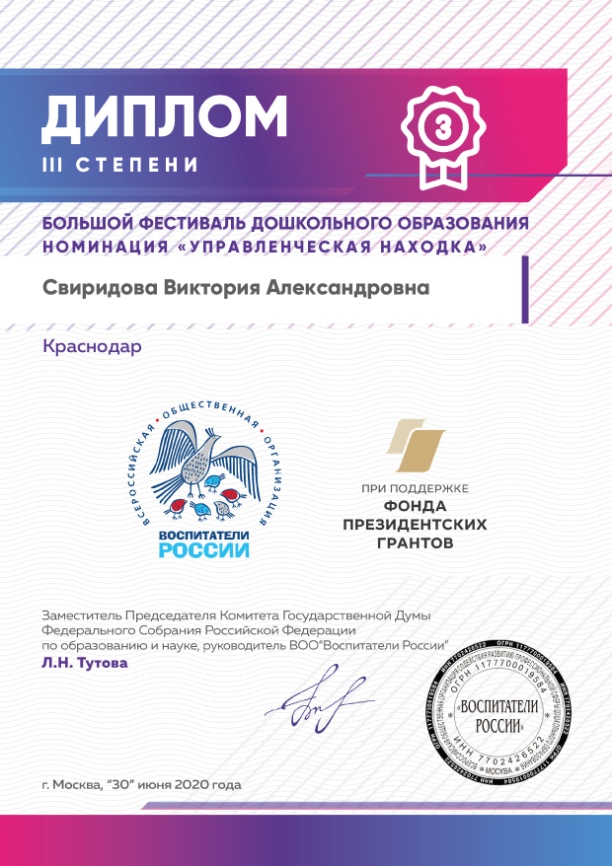 Измерение и оценка качества инноваций
КРИТЕРИИ КОНТРОЛЯ РЕЗУЛЬТАТИВНОСТИ
задачи II этапа
1. Внедрить в систему  работы   Центра  развития семьи  встречи,  организованные  в технологиях педагогической  синергетики;
2. Произвести  переиздание  методического сборника работы  с родителями   в  расширенном и дополненном  варианте
2020-2021
3. Провести   родительскую  конференцию  с привлечением ученых, врачей, мастеров   педагогического  и  психологического  труда,  представителей  Краснодарского  научно-методического  центра.
4. Провести мероприятия  по  распространению  полученного  инновационного  опыта  в сети   инновационных  дошкольных  организаций   г.Краснодара.
Расчёты по кадровому, экономическому, материально-техническому обеспечению
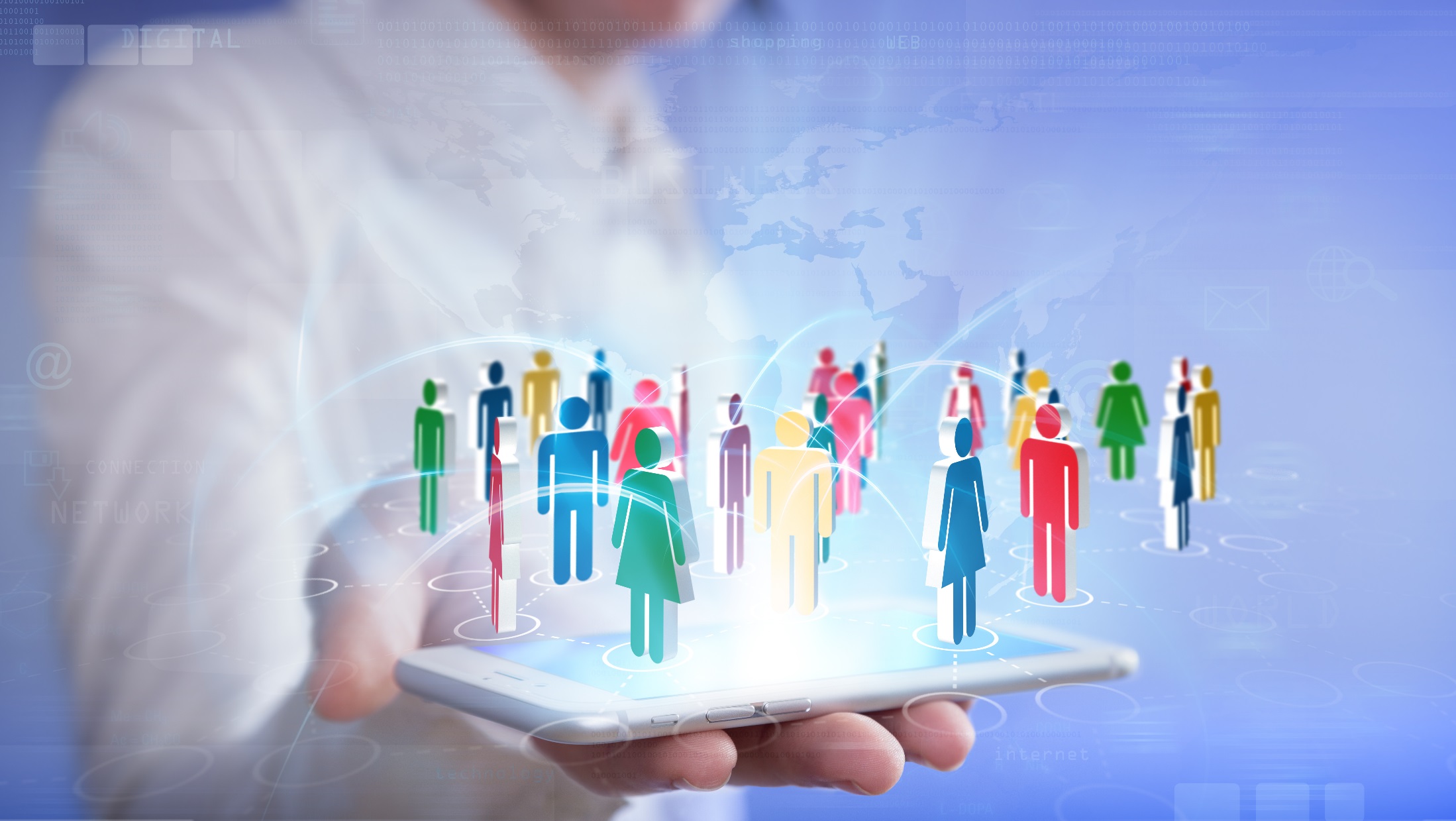 МБДОУ № 112
Открыт для сотрудничества
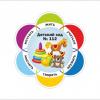 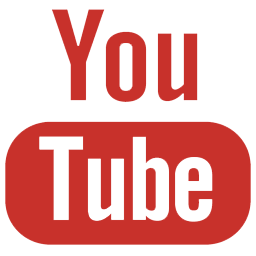 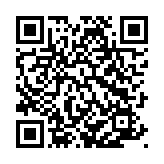 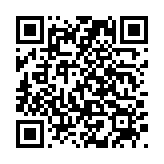 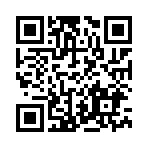 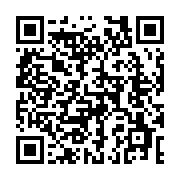 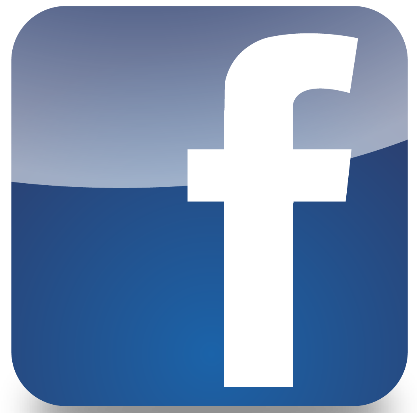 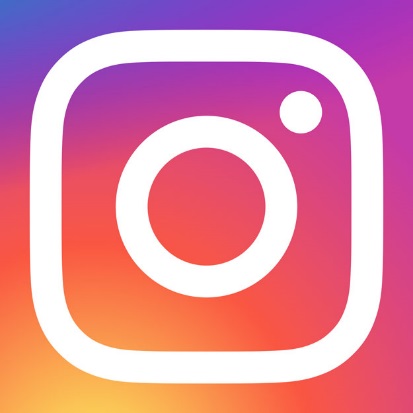